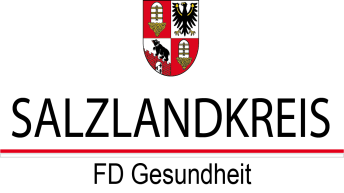 Möglichkeiten des öffentlichen Gesundheitsdienstes zur Unterstützung von Kindern psychisch kranker Eltern und von psychisch kranken Kindern
Dr.med.I.Groffik-Hain
Salzlandkreis
FD Gesundheit
Kinder- und Jugendärztlicher Dienst
26. November 2014
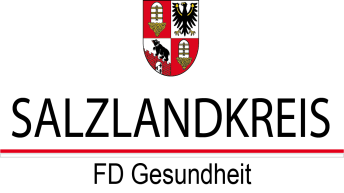 Gliederung
1.    Einleitung
	2.    Vorstellung des Kinder- und Jugendärztlichen Dienstes 
	3.    Aufgaben des Kinder- und Jugendärztlichen Dienstes
	3.1. Einschulungsuntersuchung
	3.2. Schulreihenuntersuchung
	3.3. Begutachtungen
	4.    Möglichkeiten zur Unterstützung von Kindern psychisch kranker 	       Eltern und psychisch kranker Kinder
	4.1. Möglichkeiten des Sozialpsychiatrischen Dienstes
	4.2. Möglichkeiten des Kinder- und Jugendärztlichen Dienstes
Frau Dr. Groffik-Hain
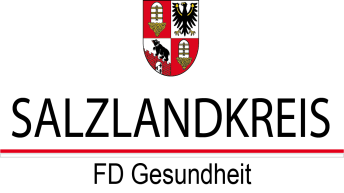 1. EinleitungKooperation
Erfordert Kenntnisse

über Aufgaben und Aufträge, über Angebotsprofil, Zuständigkeiten, Handlungsmöglichkeiten

über interne Organisations- und Ablaufstrukturen       (Lenz)

des Kooperationspartners
Frau Dr. Groffik-Hain
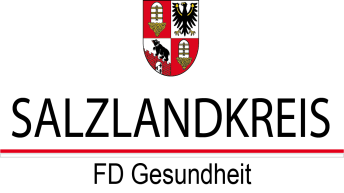 2. Vorstellung des Kinder- und Jugendärztlichen Dienstes (KJÄD)bisher 3 Regionalstellen
Frau Dr. Groffik-Hain
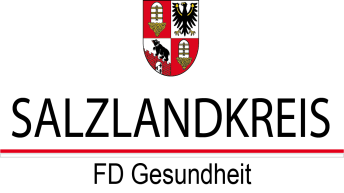 3.  Aufgaben des KJÄDGesundheitsdienstgesetz – GDG LSA vom 21. November 1997§ 9Kinder- und Jugendgesundheitsdienst
(1)  	Nach Maßgabe der bundesrechtlichen Vorschriften               	wirkt der Öffentliche Gesundheitsdienst auf ein 	ausreichendes Angebot zur gesundheitlichen 	Frühförderung für behinderte und von 	Behinderung bedrohte Kinder und Jugendliche ein 	und vermittelt notwendige Hilfen zur Verhütung von 	Gesundheitsschäden und zur medizinischen 	Rehabilitation.
Frau Dr. Groffik-Hain
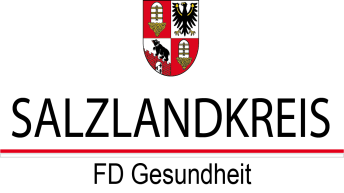 (2)	Er wirkt an gesundheitlichen Maßnahmen zur 	Sicherung des Kindeswohls und zum Schutz vor 	Vernachlässigung mit. Er stimmt sich dabei mit den 	örtlichen Trägern der öffentlichen Jugendhilfe ab. Er	führt bei Kindern vor der Einschulung und 	während der Schulzeit regelmäßig 	Untersuchungen mit dem Ziel durch, Krankheiten	und Fehlentwicklungen frühzeitig zu erkennen	und den 	Gesundheits- und Entwicklungsstand der 	Kinder festzustellen. Er kann auch Untersuchungen	bei Jugendlichen nach dem   	Jugendarbeitsschutzgesetz durchführen.
Frau Dr. Groffik-Hain
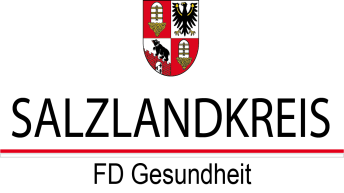 3. Aufgaben des KJÄDUntersuchungen / gesundheitliche Maßnahmen
Einschulungsuntersuchungen
Schulreihenuntersuchungen 3. und 6. Klasse, Förderschulen
Untersuchungen von eingereisten Kindern
Impfaktionen
Untersuchungen nach Jugendarbeitsschutzgesetz
Frau Dr. Groffik-Hain
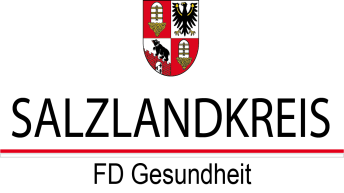 3.1. Einschulungsuntersuchung	Fragebogen zur Einschulungsuntersuchung
1. Schwangerschaft und Geburt
                        2. Entwicklung des Kindes
                        3. Frühere Erkrankungen des Kindes
                        4. Aktuelle gesundheitliche Besonderheiten
                        5. Familiäres Umfeld
Frau Dr. Groffik-Hain
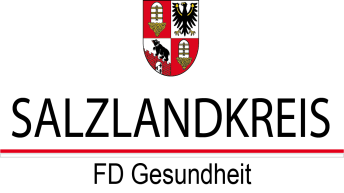 3.1. Einschulungsuntersuchung
Voruntersuchung


       - Alter, Blutdruck, Puls, Größe, Gewicht

       - Hör– und Sehtest

       - Impfstatus

       - Vorsorgeuntersuchungen
Frau Dr. Groffik-Hain
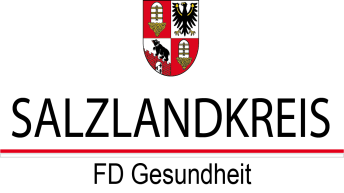 3.1. Einschulungsuntersuchung Ärztliche Untersuchung
Entwicklungsstandbestimmung

		         

                                      - kognitiv / Sprache

                                      - feinmotorisch

                                      - grobmotorisch
Frau Dr. Groffik-Hain
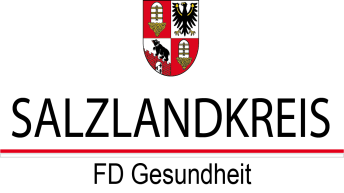 3.1. Einschulungsuntersuchung
Ärztliche Untersuchung



       BUEVA – Basisdiagnostik für umschriebene Entwicklungsstörungen im Vorschulalter


                    - Artikulation – Möhring – Test

                    - expressive Sprache – Grammatiktest

                    - nonverbale Intelligenz – CMM (Columbia Mental Maturity Scale)

                    - fakultativ: rezeptive Sprache – Wortergänzungstest
Frau Dr. Groffik-Hain
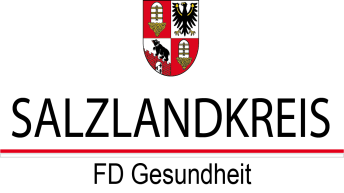 3.1. Einschulungsuntersuchung Ärztliche Untersuchung
Pränumerisches Vorwissen

                   - Größenvergleich
                 - Mengenvergleich
                 - Mengenerfassen
                 - Eins – zu – Eins – Zuordnung
                 - Farben erkennen
Frau Dr. Groffik-Hain
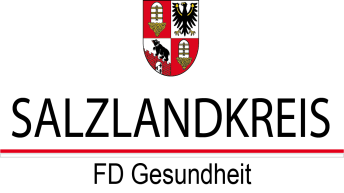 3.2. SchulreihenuntersuchungFragebogen zur Schulreihenuntersuchung 3. / 6. Klasse
Wie schätzen Sie den Gesundheitszustand Ihres Kindes ein?
Nimmt Ihr Kind am Sportunterricht teil?
Nimmt Ihr Kind an einer organisierten Freizeitgestaltung teil?
Ist Ihr Kind zurzeit in ärztlicher Behandlung?
Nimmt Ihr Kind regelmäßig Medikamente ein?
Sind bei Ihrem Kind Allergien bekannt?
Hatte Ihr Kind in den letzten Wochen gehäufte	       Befindlichkeitsstörungen?
Haben Sie noch Fragen an die Schulärztin? 

Krankenhausaufenthalte
Operationen
Unfälle
Frau Dr. Groffik-Hain
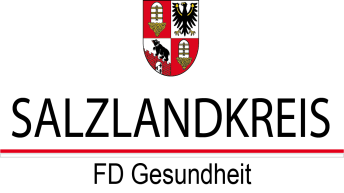 3.2. Schulreihenuntersuchung
Voruntersuchung

                            - Alter, Blutdruck, Puls, Größe, Gewicht
                            - Hör- und Sehtest
                            - Impfstatus


               Ärztliche Untersuchung

- allgemein – klinischer Status
Frau Dr. Groffik-Hain
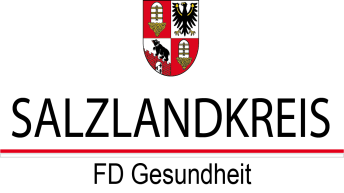 Untersuchte Kinder
Einschulungsuntersuchungen 


2013
  
1479 Kinder
Schulreihenuntersuchungen


2012 / 2013

3079 Kinder

2013 / 2014

2939 Kinder
Frau Dr. Groffik-Hain
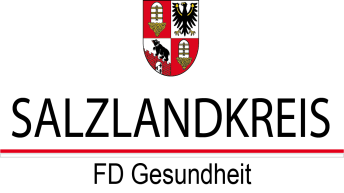 3.3. Begutachtungen
FD Jugend und Familie
- hinsichtlich der Abweichung der seelischen Gesundheit (gemäß § 35 a SGB VIII) 
- sonstige  (z.B. Integrationsmöglichkeiten eines Kindes)
                                                                                               
                                                   FD Bildung und Kultur
- zur Sonderbeförderung  (entsprechend der Satzung zur Schülerbeförderung des
  Salzlandkreises)
                                                                                          
             FD Brand-, Katastrophenschutz, Rettungsdienst und Ordnungsangelegenheiten
- zur Prüfung der Reisefähigkeit im Auftrag der Ausländerbehörde
                                                                                            
                                                        Landesschulamt
- zum Umgang mit Schulverweigerung / Unterrichtsversäumnis  (gemäß RdErl. des MK)
- zur Sportbefreiung (gemäß RdErl. des MK)
Frau Dr. Groffik-Hain
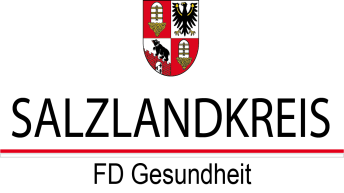 FD Soziales
Eingliederungshilfeleistungen (gemäß §§ 53, 54 SGB XII)
zur ambulanten Frühförderung
zur integrativen Betreuung in der Kindertagesstätte
zur integrativen Hortbetreuung
zum Antrag auf Gewährung eines Integrationshelfers
sonstige (z.B. stationär betreutes Wohnen, Gewährung einer spezifischen Förderung oder besonderer Hilfsmittel)

Gewährung eines Mehrbedarfs wegen kostenaufwändiger Ernährung (gemäß § 30 SGB XII)
Prüfung der Pflegebedürftigkeit (gemäß § 64 SGB XII)
Prüfung der Kostenübernahme für geplante Behandlungen bei Asylbewerbern (gemäß §§ 4 und 6 AsylbLG)
Frau Dr. Groffik-Hain
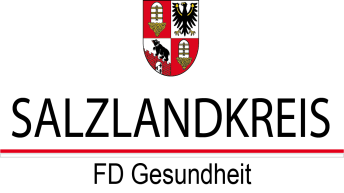 3.3. Begutachtungen
Gutachten zur Eingliederungshilfe(§§ 53, 54 SGB XII)


Art der Behinderung / Leitsymptom

                                        - geistig
                                        - seelisch
                                        - seelisch / Sucht
                                        - körperlich
                                        - Sinnesbehinderung
Frau Dr. Groffik-Hain
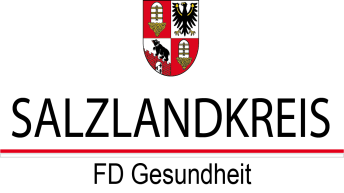 4.1. Möglichkeiten des Sozialpsychatrischen Dienstes (SpDi)
„Typischer“ Klient des SpDi


			- männlich
			- zwischen 45 – 54 Jahre
			- ALG II-Empfänger
			- Real- / Sekundarschulabschluss
			- Berufsausbildung
			- alleinlebend
Frau Dr. Groffik-Hain
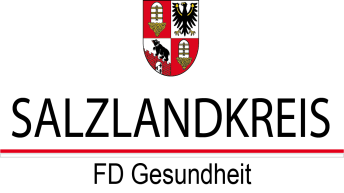 4.2. Möglichkeiten des KJÄD
screenen    -    beraten   -   vermitteln
Frau Dr. Groffik-Hain
Vielen Dank für Ihre Aufmerksamkeit
Frau Dr. Groffik-Hain